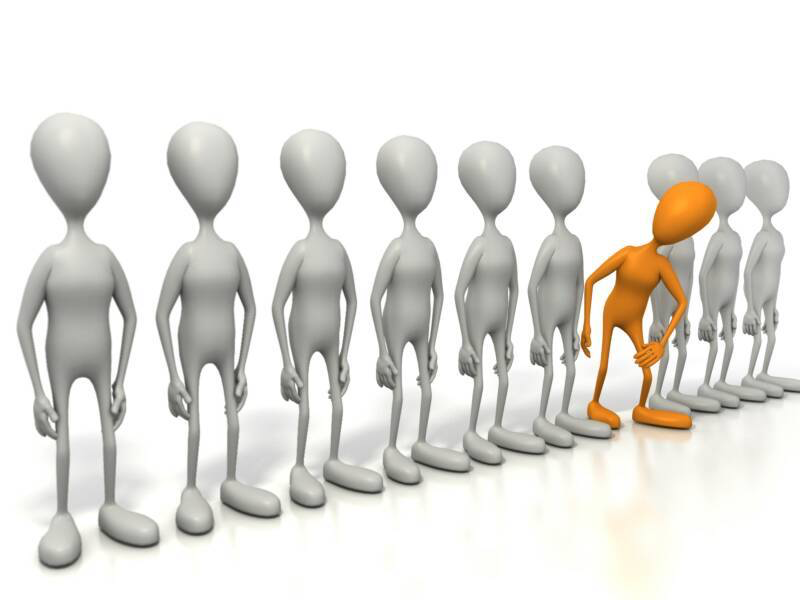 Individuace ve výuce
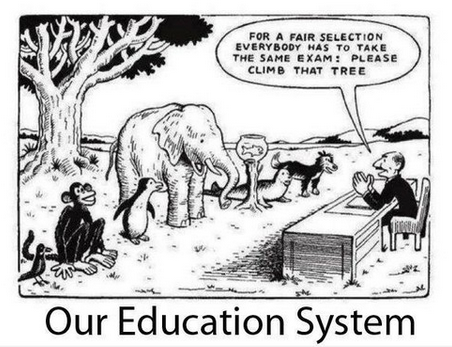 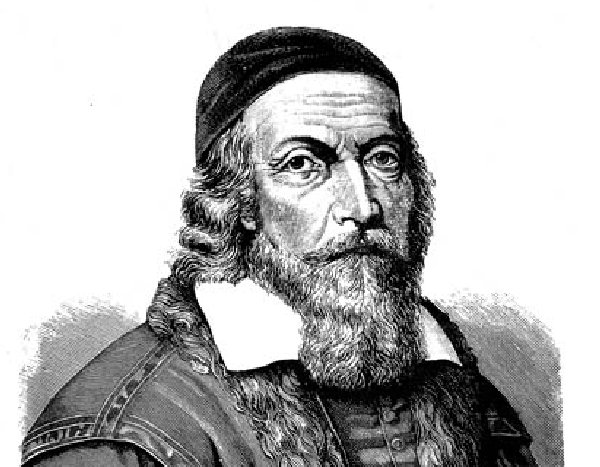 Humanizace vzdělávání
Významnou součástí humanizace vzdělávání je individualizace, která vychází z úcty a respektu k dítěti a citlivé orientaci v něm
 Respekt k dítěti ovšem neznamená, že se dospělý dítěti podřizuje a přizpůsobuje.
 Respekt znamená vstupování do dialogu za účelem dítě lépe poznat a porozumět mu.
 Dávat mu prostor k přirozenému, autentickému projevu, k možnosti odlišovat se, samostatně hledat, zkoušet i chybovat. 
Klást důraz na jeho samostatnost neznamená rezignovat na cílevědomé působení. 
To by se však mělo měnit z řízeného učení v autoregulaci učení a přebírání zodpovědnosti dítěte za vlastní rozvoj.
Individualizace
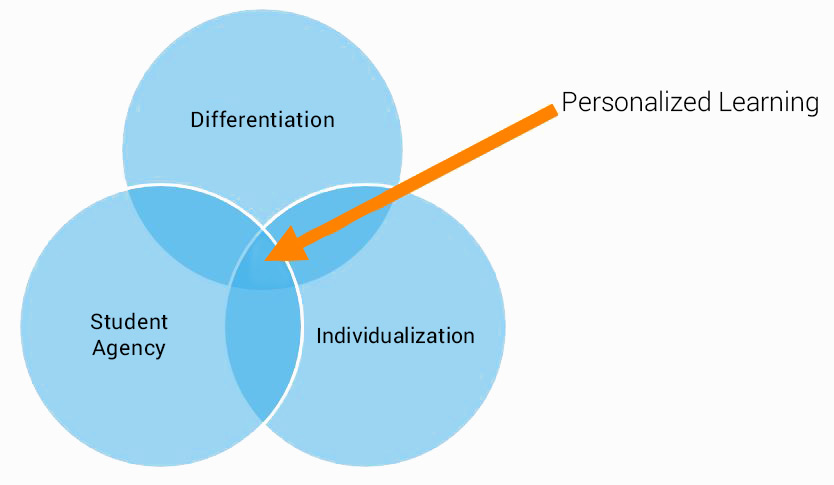 Snaha dosáhnout maxima v rozvoji dítěte na základě jeho individuálních možností
 Jde o individuální rozdíly ve stylu učení, psychomotorickém tempu, zájmech, potřebách, typech inteligence (Gardner, 1999) apod. 
V kontextu individualizace vzdělávání je zdůrazňován význam socializačních procesů, rozvoj soudržnosti, solidarity, spolupráce, vzájemné pomoci apod
Diversity in Alberta Schools: A Journey to Inclusion
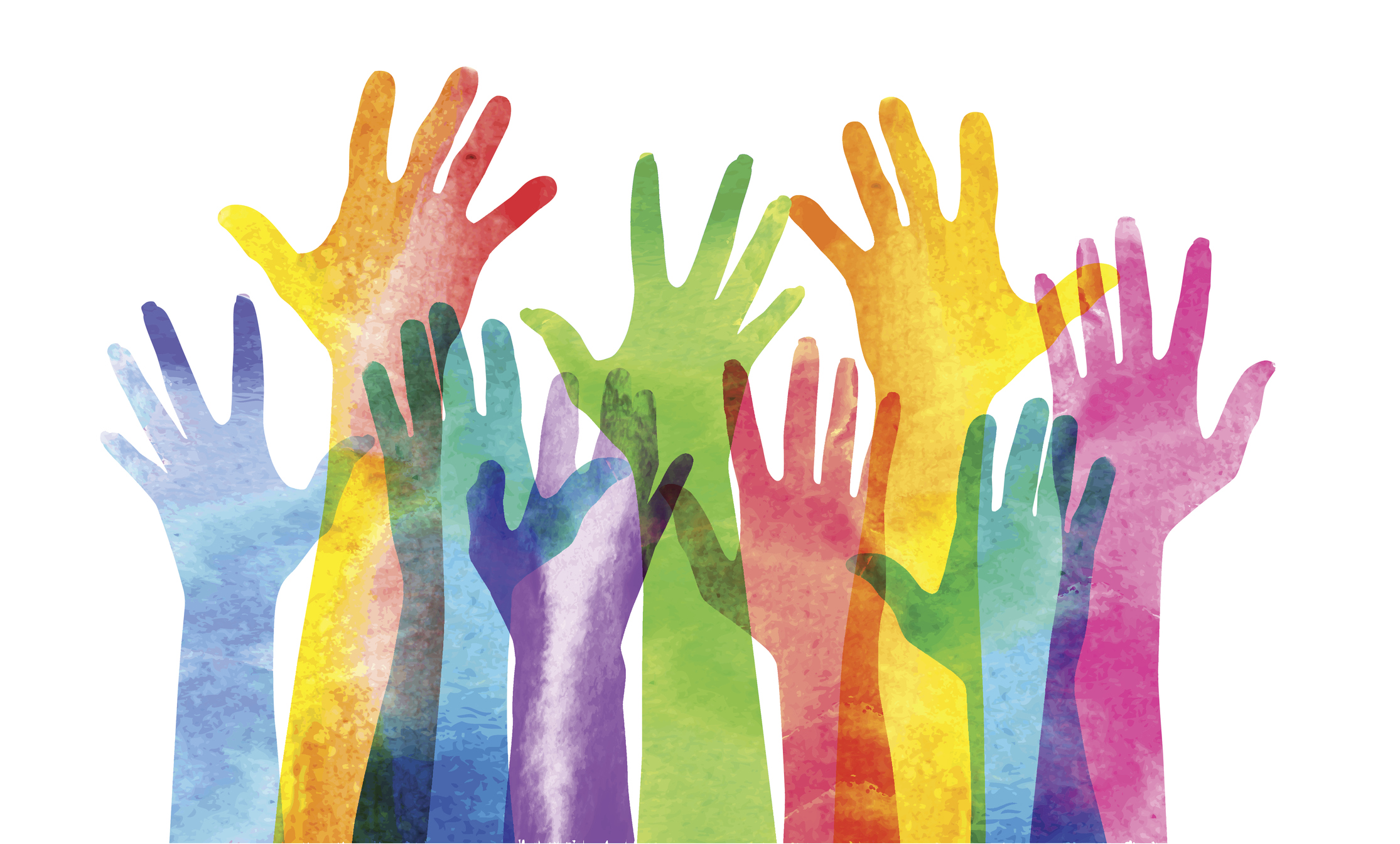 https://www.youtube.com/watch?v Diversity in Alberta Schools: A Journey to Inclusion =8c-3YCr7zR0&feature=youtu.be
Adorable Way Children Greet Their Teacher
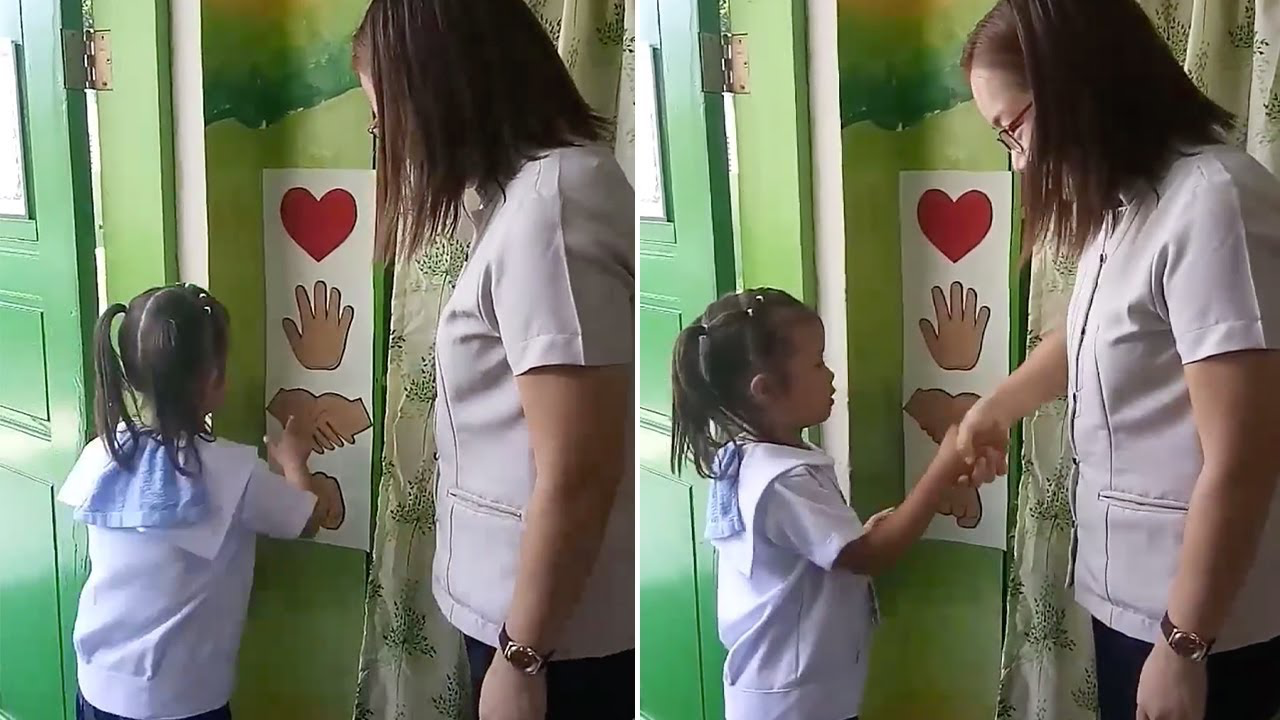 https://www.youtube.com/watch?v=67xOEnSovMI
V čem spočívá individualita
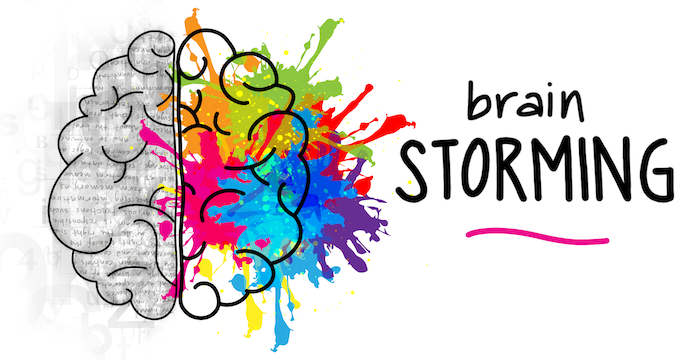 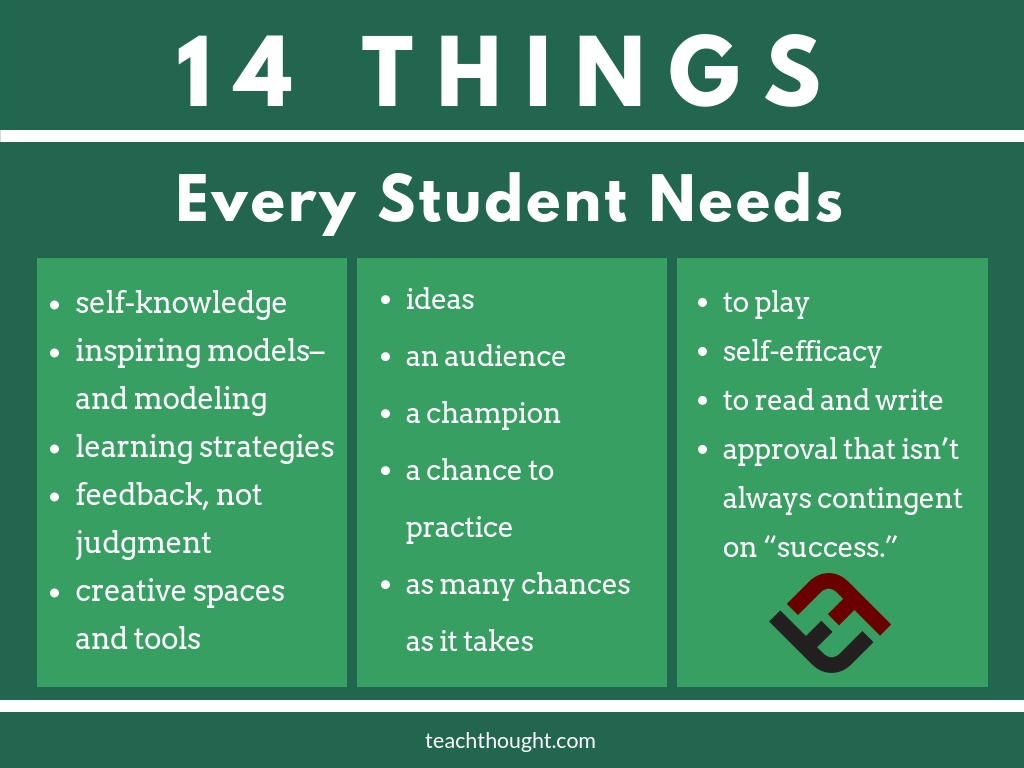 Teachers play a key role in helping students feel they ‘belong’ at school
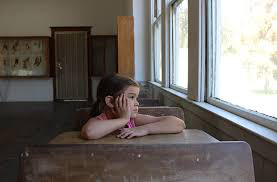 https://www.youtube.com/watch?v=6kGpk8-baMM&t=19s
Teacher: I wrote a song to help my students build confidence
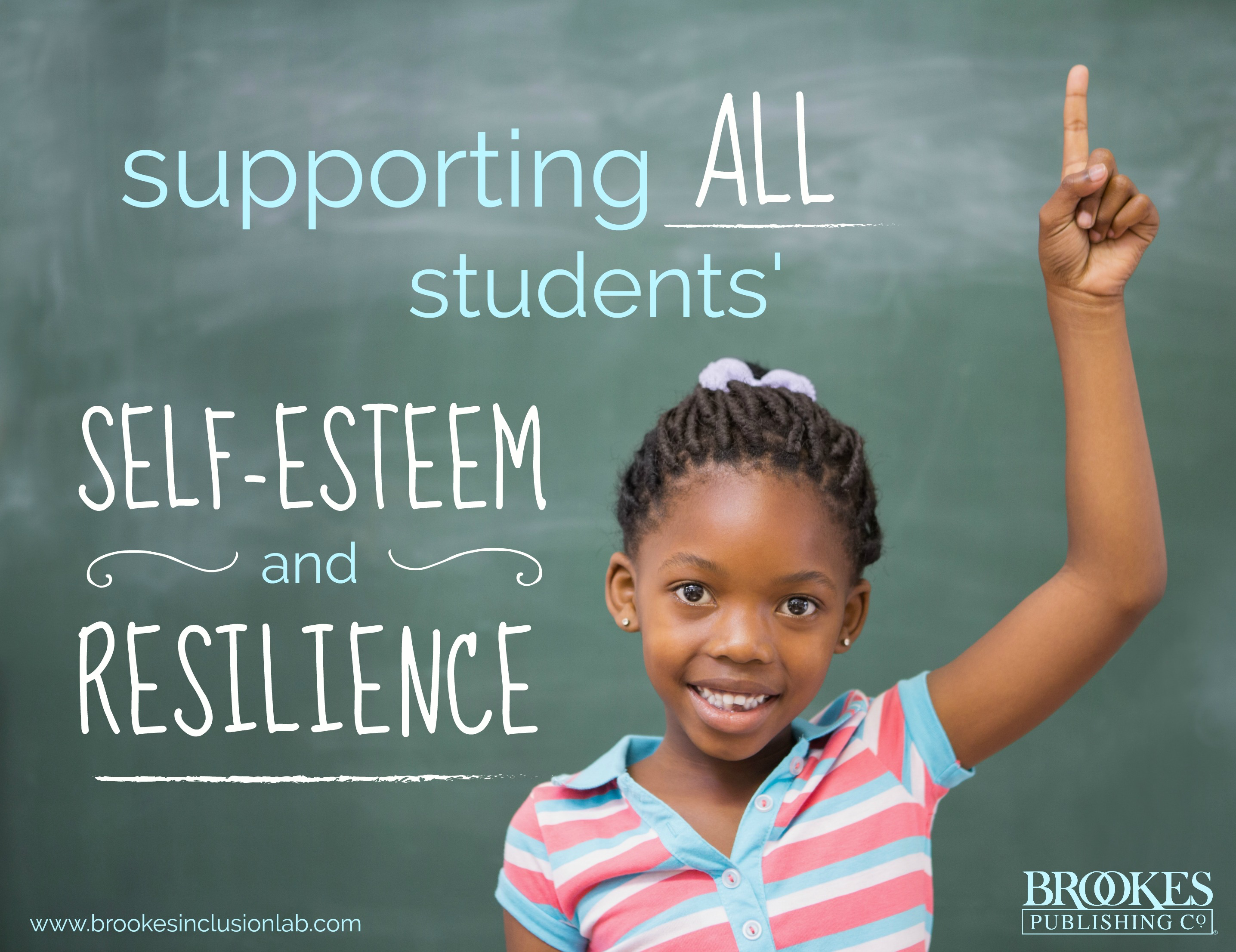 https://edition.cnn.com/2017/05/09/opinions/teaching-children-self-esteem-hoffman-opinion/index.html?fbclid=IwAR2NOaTW--BhHZkON5PyMd46I8xdix9OH6smHa3eiwuR018Jy5At2XqQsn8
Budeš prezentovat jako všichni ostatní
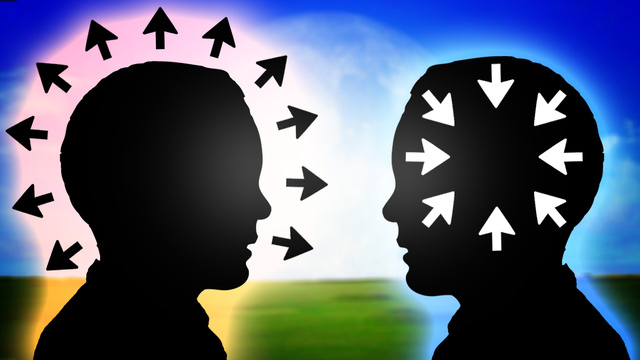 https://www.ted.com/talks/brian_little_who_are_you_really_the_puzzle_of_personality (osobnostní rysy, introverze-extroverze)
https://www.ted.com/talks/susan_cain_the_power_of_introverts (Susan Cain)
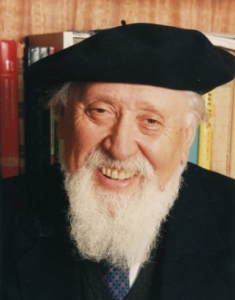 Feuersteinova metoda instrumentálního obohacování
Reuven Feuerstein byl psycholog a pedagog, který vytvořil unikátní metodu pro rozvoj kognitivních funkcí. Feuersteinovo instrumentální obohacování (dále jen „FIE“) je metoda zprostředkovaného učení, kde s pomocí pracovních listů pracuje lektor se žákem takovým způsobem, který mimo jiné rozvíjí schopnosti komunikace, kooperace, rozpoznávání emocí a v konečném důsledku též posiluje dovednost se učit.
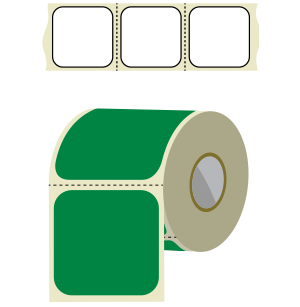 Dítě nabádá ostatní děti ať nenálepkují
https://www.youtube.com/watch?v=Ydww1EnQGo4
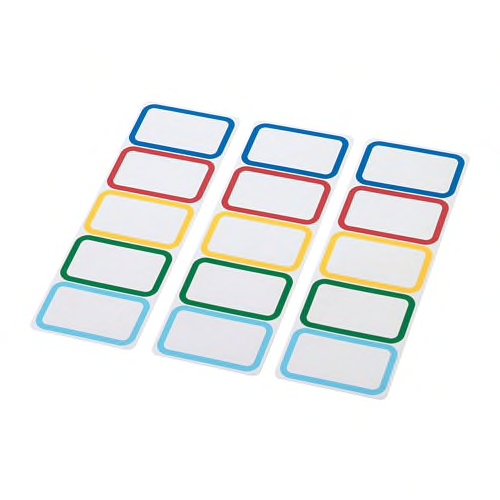 Labels limit learning
https://www.youtube.com/watch?v=viHaslVc9cc
Pygmalion
Chovejme se ve třídě k dětem jako k dobrým žákům a oni se jimi stanou.
When Students Become Teachers - Rigor, Assessment & Accountability - Dr. Lodge McCammon
https://www.youtube.com/watch?v=27aWgfXmY_8
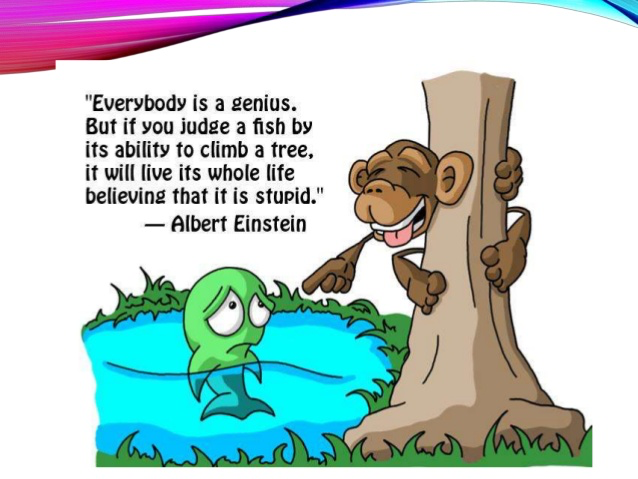 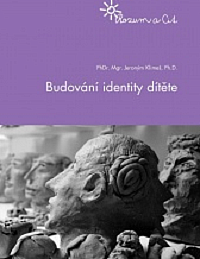 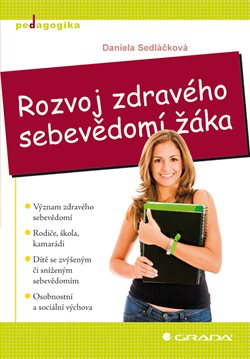 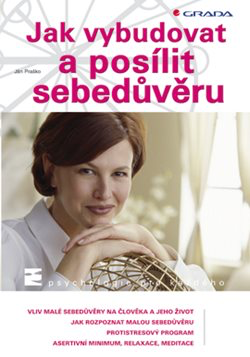 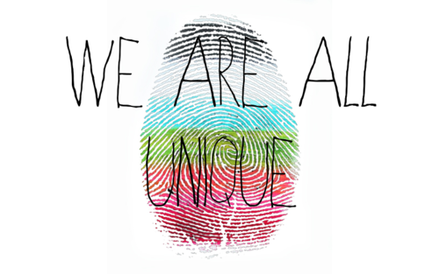 Děkuji za pozornost